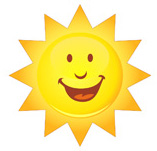 Составь скороговорку.
Зайке           лосиха     лось     дерево
     прыгает       холодно     шишка
          в       лесок      животные    птицы  лесочке                         
свяжем         беленький    осень
        длинные       серому       под     
носочки        цветочки          трусишка
Народные сказки
Гуси-лебеди (Русская сказка)
Чудесный клад ( Молдавская сказка)
Росомаха и лисица (Эвенкийская сказка)
?
Прочти название сказки
Манси -  народ Сибири.
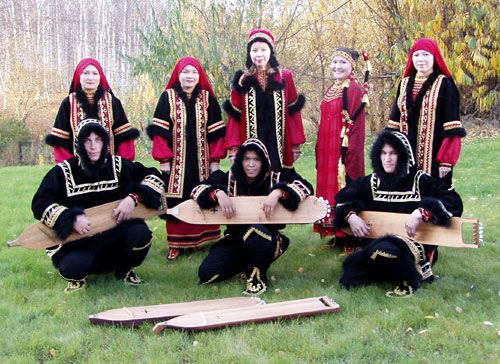 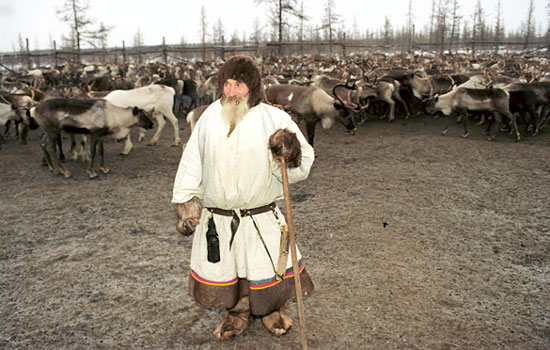 Прочти
Слова
выпутаться
ся
тать
пу
вы
подслушивать
вать
ши
слу
под
Словарная работа
Подкрался-подошёл тихо
Физминутка для глаз
Прочти выразительно
-Эти мне,/ зайцу, /дай, /большой лось!///

-Что ты,/ братец,-// говорит лось.//  
- Куда тебе такие рога? ///Что ты с ними будешь делать?///
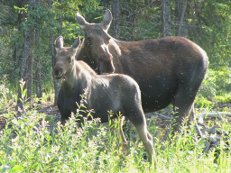 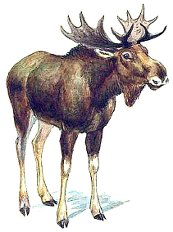 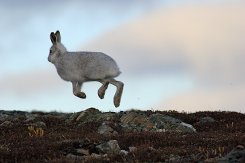